PHYS16 – Lecture 7
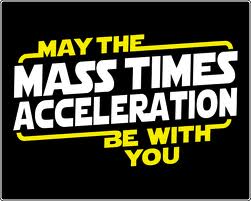 http://fashionablygeek.com/wp-content/uploads/2009/09/mass-times-acceleration.gif
Ch. 5 Force and Newton’s Laws
Motion - Review
Constant, non-zero acceleration in y leads to displacement in y that is

A) linear
B) parabolic
C) constant
D) exponential
E) None of the above
Motion - Review
A ball accelerates from rest at 10 m/s2 at an angle of 30 degrees with respect to the ground for 2 s. What is the ball’s final velocity?

		A) 19 m/s at -30 degrees
		B) 20 m/s at -30 degrees
		C) 20 m/s at 30 degrees
		D) 20 m/s at 0 degrees
		E) None of the above
Motion - Review
A projectile is fired at a 30 degree angle. Which of the following statements is true.

When the projectile reaches its maximum height the velocity is zero.
When the projectile reaches its maximum height the acceleration is zero.
The acceleration of the projectile just after it is fired is the same as just before it lands.
The velocity of the projectile just after it is fired is the same as just before it lands
None of the above.
Motion – Review
A police car, traveling at 95 km/h, is trying to catch a motorist at 80 km/h. Is the police car’s speed relative to the motorist the same as the motorist’s speed relative to the police car?

Yes
No
Not enough information
Ch. 5 Force
Force – Definition & Types
Newton’s Laws
Law of inertia
F=ma
Faction= -Freaction
Friction
Applications of Newton’s Laws
Force pre-question
A locomotive breaks through a wall at a train station. Which of the following is true?

	A) (force exerted by locomotive on wall)  > (force exerted by wall on locomotive)
	B) (force exerted by locomotive on wall)  is equal and opposite (force exerted by wall on locomotive)
	C) (force exerted by locomotive on wall) < (force exerted by wall on locomotive)
	D) the wall does not exert a force; it broke
Force: Definition & Types
Force - Definition
A push or a pull that can change an object’s motion
Contact Forces – need to contact object
Tension – reaction force along rope away from object
Compression – a push
Normal – reaction force that is perpendicular to surface
Friction – breaking of bonds along surface that resist motion
Biological – forces applied by people
Fundamental Forces – Long range
Gravity – attraction btw masses
Electromagnetic – attraction/repulsion btw charges 
Strong – holds protons & neutrons in nucleus
Weak – responsible for neutrino/beta decay
Forces act at:
Contact forces act at the point of contact
If we can assume the object is a point object then we can draw these forces acting at the center of mass 
Long range forces act at the center of mass
Center of Mass
Center of mass is geometric center of object weighted by the object’s mass distribution
Assume density is the same throughout following objects and find center of mass:
Most Common Forces
Gravity 

Normal

Tension

Friction
Newton’s Laws
Newton’s Laws – First Law
A body at rest remains at rest & a body in motion stays in motion unless acted on by a force
Doesn’t seem true because most objects don’t infinitely stay in motion, why?  (friction)
Can see this is true if decrease air friction
Example – Brick pushed along ground vs. Brick in cart pushed along ground
Newton’s Laws – Second Law
If there is a NET force then the object is accelerated in the direction of the force.
The magnitude of the acceleration is proportional to the force and inversely proportional to the object’s mass.
What happens if there is no net force?
Scenario #1 – there are forces acting on the object, but they cancel
Scenario #2 – there are no forces acting on the object

If there is no NET force then no acceleration
Mechanical Equilibrium
Mechanical Equilibrium – when FNET=0
Static Equilibrium
v= 0
FNET=0
Example – book on a table

Dynamic Equilibrium
v= constant
FNET=0
Example – car moving at constant speed
Newton’s Laws – Third Law
Every action has an equal and opposite reaction



Does this seem true? If I push a block does it push back on me?
Yes, I just have friction from floor keeping me in place
Can feel pressure of block on fingers

So all reactionary forces – Normal, Friction, Tension will vary with the amount of applied force
Conclusions
Force
Push or pull
Vector quantity

Newton’s laws
Law of inertia
F=ma
Faction = -Freaction